LCC SHARED GOVERNANCE SYSTEM
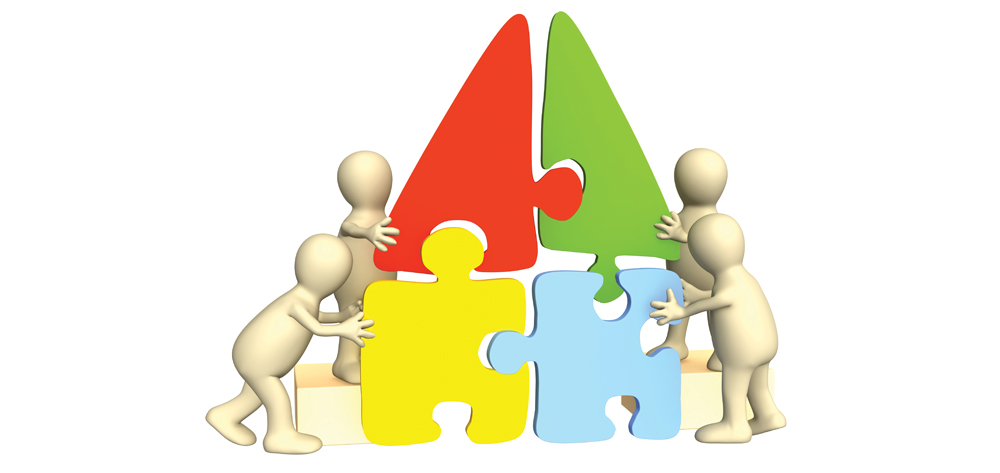 History
June 2003, Board of Education decided not to be a “managing board” but “govern by policy”
The BOE delegates authority to the College President
The President delegates authority to college administration and the college   governance system, while retaining final authority over both.
Board Policy 325
Governance is a learning-centered system. 
Governance fulfills the vision, mission, core values and strategic directions of the college.
The best decisions regarding policy and planning occur through the inclusion of many diverse voices.
Authority, responsibility, accountability and relationship are clearly described and communicated.
BOARD POLICY 325 Board shall evaluate governance based on:
Clarity
Wide and explicit communication
Effectiveness
Efficiency and timeliness
Broad, representative participation in problem solving/decision making
Decisions are made at the appropriate level by the appropriate group with the appropriate expertise
Recognition of support needed for meaningful participation
Adopted 2004; Reviewed 2008;Revised 2015
Focus of the Governance System
Focus should be at the Institutional planning and policy level

Focus should not be operational or address implementation
Procedures tell members how to carry out or implement a policy
 
*Definition approved by   college council May, 2006
Policies are formal statements of principles or rules that members of LCC are expected to follow
DESIGN
College Council
Serves as the major planning and policy body of the college and is responsible for strategic planning, policy development, institutional effectiveness and coordinating the governance system and the councils that are part of the system
Technology
Council
Facilities
 Council
Student
 Affairs
 Council
Diversity
Council
Learning Council
Finance
 Council
Councils Structurehttps://www.lanecc.edu/governance/membership
Representation
Members Responsibilities
Each council has a charter that defines the purpose, scope of work, and membership.
Appointments should be made by May 15 each year by the stakeholders leadership,  faculty -LCCEA, classified –LCCEF.  Students -ASLCC, may be appointed later. 
A two-year term of membership is a goal, but cannot reasonably be mandated.
Members by Position may be considered by each governance council as "ex-officio"
Consulting with and reporting to their appointing bodies
Communicating with, representing and bringing issues from their stakeholder group
Working collaboratively with other council members, and other councils as appropriate, keeping in mind the best interests of the college as a whole
Fully participating in council work
Ensuring the council charter is followed
Three defined member roles: a chair, a vice-chair*, and a liaison to the College Council. One of the officers or a designated council member shall serve as a liaison to College Council. 
The chair and vice-chair are full members of the council. 
Chairs shall be faculty, classified staff or students.
The chair is elected by the full council membership for a one-year term.
Chair may fully participate in Council discussions.  In the event the chair's participation undermines discussion, the chair will pass facilitation to the vice chair or other member.
Chair facilitates meetings with aid from vice chair when needed.  
Vice chair is an administrator with authority and responsibility for that area and is identified by the administration.
Officers of the Councils
Chair and Vice Chair Responsibilities
CHAIR
Facilitates meetings
Drafts agenda with vice chair and other council members
Reviews notes and documents
Calls meetings
Assures the council works within its charter
Coordinates appointment of members
Assures effective communication to college community
VICE CHAIR

Draft agenda with chair and other council members
Facilitate the effectiveness of the council by assembling and preparing informational materials.
Chair and vice chair develop proposed agenda
Members may suggest agenda items
3 days before meeting, chair emails agenda and posts to web
Agenda may be revised at the start of a meeting; and may be added to with the support of at least two members
Agreement on items added to the agenda fewer than 3 days before a meeting will be considered tentative and may be raised for reconsideration at the following meeting (to ensure full participation)
MEETINGSSTRUCTURE
Meeting Agenda 	Process
Note taker established at first meeting of the academic year
Minutes will list key subjects discussed, agreements reached, and actions taken
Chair receives minutes prior to next meeting, revises if necessary, and forwards to vice chair for agreement
3 days before next meeting, chair emails notes to council members
Next meeting agenda includes invitation to revise and/or approve the notes
Chair posts approved notes to the web
MEETINGSSTRUCTURE
Minutes Process
Robert's Rules will regulate council meetings
Consensus is a goal of the governance councils and should be the primary decision style. 
Consensus may be expressed through unanimous agreement; it may be a modified consensus where members can live with a decision even though they may not be in full support. 
Majority and minority reports may be provided to the responsible administrator if consensus is not achieved
Decision Making Protocol:  https://www.lanecc.edu/sites/default/files/governance/college-council/governance-decision_making_protocol-approved_12-8-2016.pdf
MEETINGSSTRUCTURE
Conducting the meetings 
and 
Consensus Decision making Model
MEETING STRUCTUREMiscellaneous
Councils meetings follow the Oregon Public Meetings Law http://www.open-oregon.com/laws/oregon-public-meetings-law
Quorum, half plus one (of the appointed members)
One meeting each month will be a business meeting, and one will be a work session
Council Work Plans, request by December 10 (a request, not a mandate)
College Council will meet at least once a term with chairs and vice-chairs to coordinate the work of the councils.
Do you know how geese handle the responsibility of the flight formation?

It’s Shared, when one gets tired, it peels off and moves to the back and another takes its place!